Friday February 27, 2015Mr. Goblirsch – American Government
OBJECTIVE – Students Will Be Able To – SWBAT:
 - Analyze the concept of the Imperial Presidency.

AGENDA:   3rd & 6th Period ONLY
WARM-UP: Tax Day
CONCEPT: Imperial Presidency
ZAPTION VIDEO: President Obama’s Immigration Executive Order
*****WORKBOOK P. 69 – DUE TUESDAY
***Presidential Speeches NEXT THURSDAY

Tax Day WARM-UP: (Follow the directions below)
***5 minutes***
Calculate your weekly taxes and make your Weekly Deposit.
Ask your Section Leader if you received any daily bonus pay
If so, add it to your pay for that day on your Weekly Time Sheet
Add up your daily pay from the week to get your Gross Total
Calculate your taxes using the TAX BRACKETS below:
Gross Total Less than $45.00 ================20% tax rate (X 0.20)
Gross Total $45 through $55.00 ==============	25% tax rate (X 0.25)
Gross Total More than $55.00 ================30% tax rate (X 0.30)
Subtract your taxes from your gross to get your net pay
Your net pay for the week = your Weekly Deposit
Friday February 27, 2015Mr. Goblirsch – American Government
OBJECTIVE – Students Will Be Able To – SWBAT:
 - Analyze the concept of the Imperial Presidency.

AGENDA:   4th & 5th Period ONLY
WARM-UP: Tax Day
CONCEPT: Imperial Presidency
ZAPTION VIDEO: President Obama’s Immigration Executive Order
*****WORKBOOK P. 69 – DUE TUESDAY
***Presidential Speeches NEXT THURSDAY

Tax Day WARM-UP: (Follow the directions below)
***5 minutes***
Calculate your weekly taxes and make your Weekly Deposit.
Ask your Section Leader if you received any daily bonus pay
If so, add it to your pay for that day on your Weekly Time Sheet
Add up your daily pay from the week to get your Gross Total
Calculate your taxes using the TAX BRACKETS below:
Gross Total Less than $45.00 ================22% tax rate (X 0.22)
Gross Total $45 through $55.00 ==============	27% tax rate (X 0.27)
Gross Total More than $55.00 ================32% tax rate (X 0.32)
Subtract your taxes from your gross to get your net pay
Your net pay for the week = your Weekly Deposit
CHROME BOOKInstructions:
Grab assigned ChromeBook from the cart in the back (Make sure you grab your assigned #)
Open and press the power button
Log-in using your CHS Student Google account
Click on the Google Chrome internet browser
Type in this link:   				http://goo.gl/forms/n1xseQOyhc
Fill out the Google Form based on your State Flag Poster voting.
The Imperial President
“The answer to the runaway Presidency is not the messenger-boy Presidency.  The American democracy must discover a middle ground between making the president a Czar and making him a puppet.”	- Arthur Schlesinger Jr. 
					  The Imperial Presidency, 1974


Imperial President refers to a President as an emperor, taking strong actions 	without consulting Congress or seeking its approval, or taking actions 	that are supposed to be delegated powers of Congress.
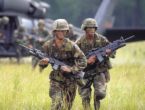 1. War Powers
2. Emergency Powers
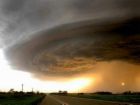 3. Executive Agreements
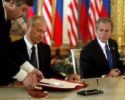 4. Impoundment
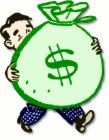 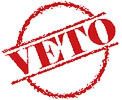 5. Vetoes
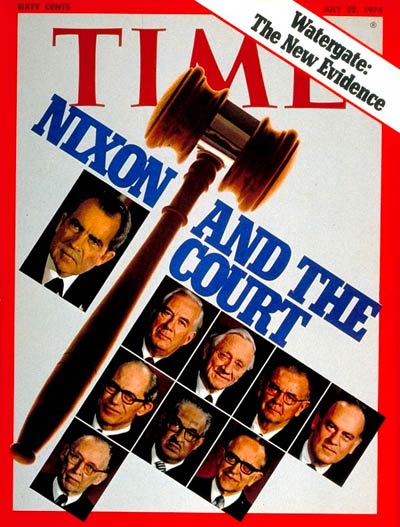 6. Executive Privilege
Your task
Watch President Obama’s speech announcing his Immigration Executive Order from November of last year.  Answer the questions throughout the speech. By the end of the video, determine if you feel this action by President Obama could be considered being an Imperial President.
		USE THIS LINK TO VIEW THE VIDEO:
			http://zapt.io/tx25ca7r
20 minutes
Section Leader Bonus Pay Summary
DIRECTIONS: Each section leader has $5 a day in Bonus Pay to distribute to workers 	within their section.  This includes any Bonus Pay the section leaders pay 	themselves, and any Bonus Pay they pay any employees they hired.

On the chart below, write down the amount of Bonus Pay each member received each day.  EXAMPLE – If Mr. Goblirsch received a $2 bonus on Monday, then I would write Mr. Goblirsch - $2 under the Monday column.
EXAM ASSISTANCE PROGRAM: (1) Find out each members taxes (2) Add them up (3) Write the Total Tax amount on back.
LIST OF INDIVIDUALSWHO HAVE PAID FOR THE FINAL
Tino A.
Cristian C.
Illene C.
Lucy F.
Casidy J.
Jennifer L.
Ashley
Ramon
Lesley
Arvinder
Vanessa S
Alicia M.
Lili O.
Jaskaran S.
Ricky V.
Perla V.
Brandon V.
Jesus
John

Total = 18 / 31
LIST OF INDIVIDUALSWHO HAVE PAID FOR THE FINAL
Rafael A.
Gabriella B.
Cristian C.
Tristan D.
Maria F.
Alexis G.
Leo M.
Hilsa A.
Kime Y.
Destiny B.
Caleb M.
Andrew M.
Victor P.
Cynthia S.
Elizabeth S.
Miranda S.
Kyndall S.
Manuel Z.

TOTAL = 18 / 35